ВЛИЯНИЕ ПОЛИМОРФИЗМОВ ГЕНОВ ФОЛАТНОГО ЦИКЛА
НА ПОКАЗАТЕЛИ ПЕРЕКИСНОГО ОКИСЛЕНИЯ ЛИПИДОВ
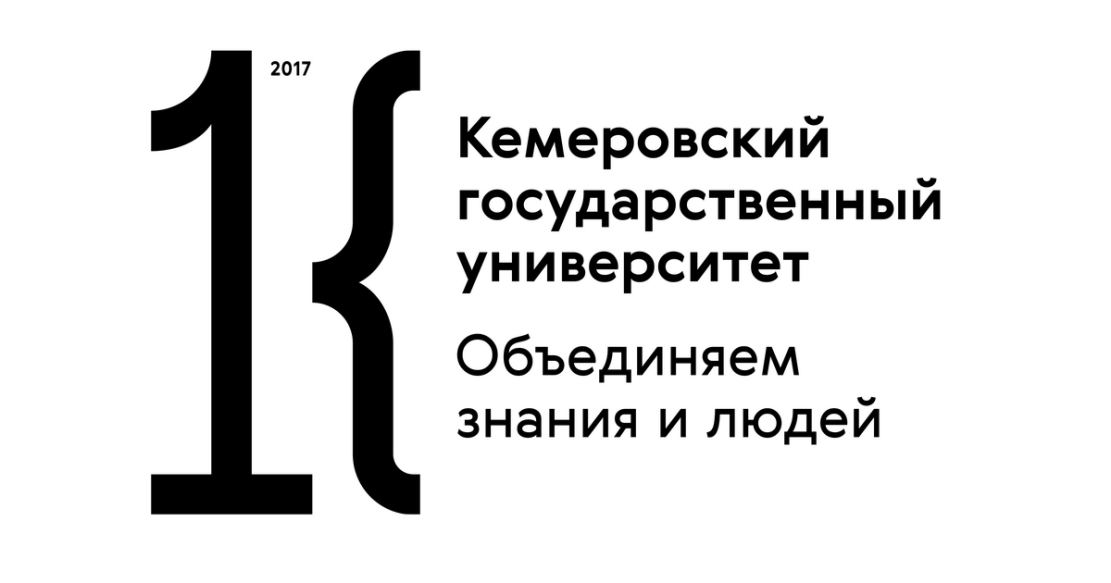 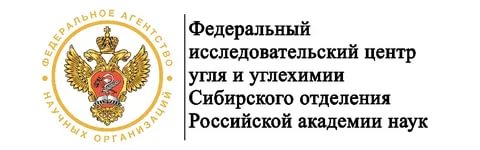 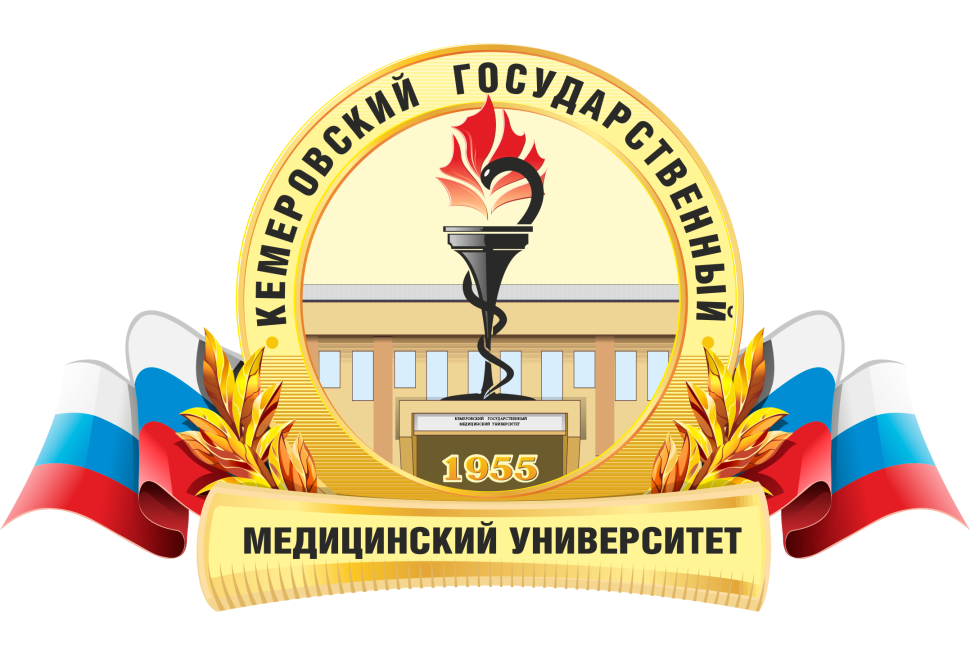 Толочко Т.А.1, Минина В.И.1,2, 3, Астафьева Е.А.1,2
1 — ФГБОУ ВО «Кемеровский государственный медицинский университет»
 2 — ФГБОУ ВО «Кемеровский государственный университет»
3 — ФГБНУ «Федеральный исследовательский центр угля и углехимии Сибирского отделения Российской академии наук»
Исследование проводилось без спонсорской поддержки
ВВЕДЕНИЕ
К информативным показателям, характеризующим редокс-потенциал, относят содержание промежуточных и терминальных продуктов перекисного окисления липидов (ПОЛ) в плазме крови. Накопление ацилгидроперекисей провоцирует изменение структуры и проницаемости клеточных мембран, существенно нарушает ход обменных процессов, приводит к повреждению нуклеиновых кислот. Целью данной работы является оценка длительного воздействия повышенных доз излучения от радона на индукцию ПОЛ и модифицирующего влияния на данные процессы полиморфизма генов фолатного цикла.
ЗАКЛЮЧЕНИЕ
Таким образом, установлено, что под влиянием повышенных доз радона у подростков наблюдается повышение содержания продуктов ПОЛ в плазме крови. Анализируемые полиморфизмы генов MTR и MTHFR ассоциированы со снижением активности ферментов, что, вероятно, приводит к накоплению гомоцистеина, обладающего оксидантной активностью. Для подростков обеих анализируемых групп показана зависимость состояния прооксидантно-антиоксидантной системы организма от полиморфизмов генов фолатного цикла.
РЕЗУЛЬТАТЫ 
Среднее значение возраста детей в группе, экспонированной радоном, составило 13,01±0,16 лет, в группе контроля – 15,01±0,22 лет.
В контрольной группе (диеновые кетоны – 0,064±0,007 едА/мл, диеновые конъюгаты – 0,190±0,006 едА/мл) показатели не выходят за безопасные пределы. При этом между средними значениями установлены статистически значимые различия (р<0,05) при более высоких значениях для подростков г.Таштагол.
В группе, экспонированной радоном, среднее значение содержания диеновых кетонов (0,114±0,007 едА/мл) и диеновых конъюгатов (0,362±0,016 едА/мл) превышают безопасный уровень
Дифференцированный анализ зависимости содержания ПОЛ у обследованных подростков от длительности проживания в условиях повышенной радиационной опасности, пола, национальности, наличия вредных привычек и хронических заболеваний не выявил влияния вышеперечисленных факторов на процессы ПОЛ.
Частоты распределения аллелей A, G гена MTR и С, Т гена MTHFR в группе, экспонируемой радоном, соответствуют ожидаемым и статистически не отличаются от частот распределения аллелей в контрольной группе. 
В контрольной группе у носителей гомозиготного варианта минорного аллеля MTR G2756G статистически достоверно выше средние значения содержания диеновых кетонов (0,135±0,060 едА/мл) и диеновых конъюгатов (0,209±0,22 едА/мл) по сравнению с гетерозиготами A2756G (0,054±0,004 едА/мл; 0,195±0,011 едА/мл) (р=0,011) и носителями гомозиготного варианта по мажорному аллелю А2756А (0,057±0,03 едА/мл; 0,184±0,008 едА/мл) (р=0,02).
Для группы контроля показано, что у гетерозигот MTHFR С677Т средние значения содержания диеновых кетонов (0,072±0,002 едА/мл) и диеновых конъюгатов (0,220±0,006 едА/мл) в плазме крови статистически достоверно выше по сравнению с гомозиготами по мажорному аллелю С677С (0,058±0,012 едА/мл; 0,173±0,009 едА/мл) (р<0,001).
В группе, экспонированной радоном, значимые различия, связанные с полиморфизмом гена MTHFR, выявлены только по содержанию диеновых конъюгатов, при этом у лиц с генотипом Т677Т среднее значение данного показателя (0,479±0,012 едА/мл) статистически достоверно выше как по сравнению с гомозиготами по мажорному аллелю (0,361±0,009 едА/мл; р=0,031), так и гетерозиготами (0,337±0,009 едА/мл; р=0,035).
МАТЕРИАЛЫ И МЕТОДЫ
 Образцы плазмы крови и ДНК подростков, проживающих в интернате г. Таштагол (N=251) и контрольной группы, сформированной из подростков (N=135), проживающих в сельских населенных пунктах Кемеровской области, характеризующихся отсутствием выраженного загрязнения окружающей среды по радиационным и химически показателям. 
Определение содержания диеновых кетонов и конъюгатов в плазме крови проводили модифицированным методом Плацера с соавт. (1976), полученные результаты представлены в единицах абсорбции на 1 мл плазмы (ед А/мл).
 Типирование локусов MTHFR (rs1801133), MTR (rs1825087), проводили методом real-time ПЦР с использованием наборов реактивов СибДНК (СибДНК, Новосибирск). 
Статистическую обработку результатов проводили с помощью пакета программ Statistica 10.0.
Corresponding author: Astaf’eva E.A.; 
e-mail: astafeva.evgenia@lyandex.ru
Funding. The study was carried out without sponsorship.
Conflicts of interest. The authors declare no conflict of interests.